Escuchar
Leer
Hablar
Escribir
Actividad 1
Actividad 1
Actividad 1
Actividad 1
Actividad 2
Actividad 2
Actividad 2
Actividad 2
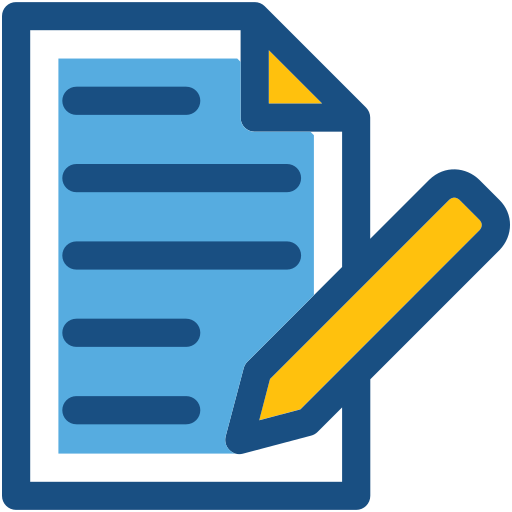 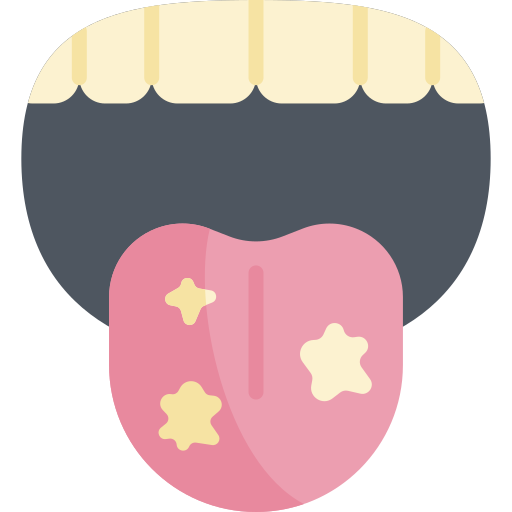 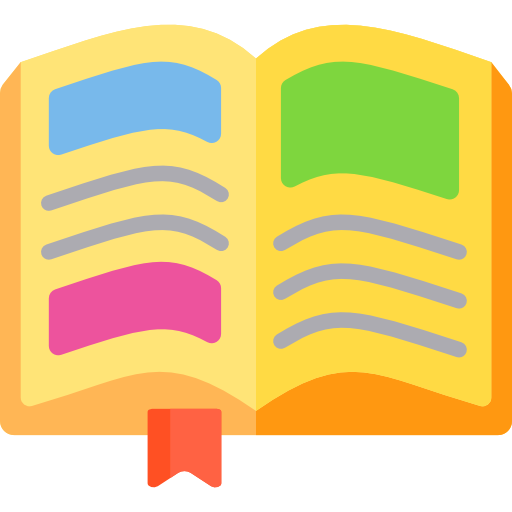 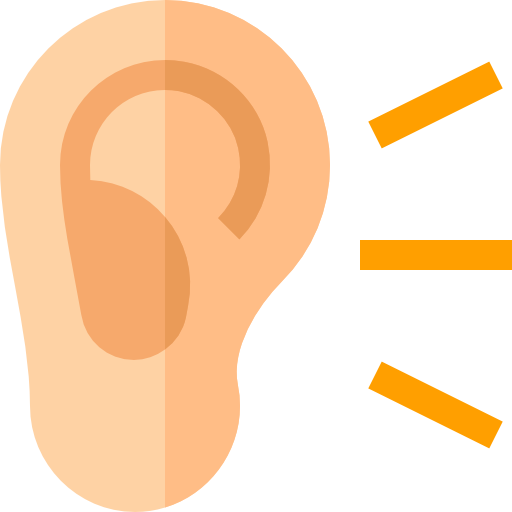 Tema 1 
(cuaderno de actividades)
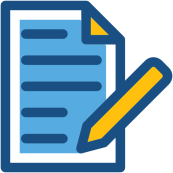 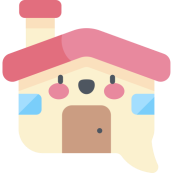 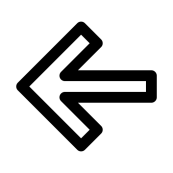 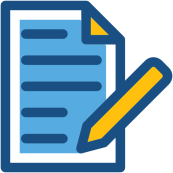 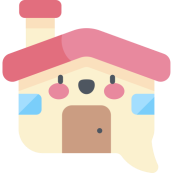 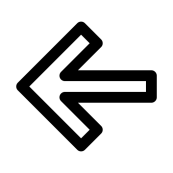 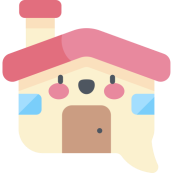 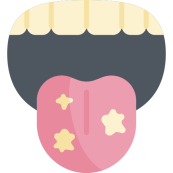 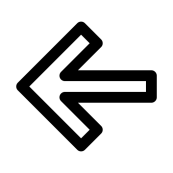 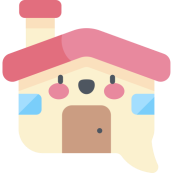 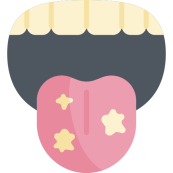 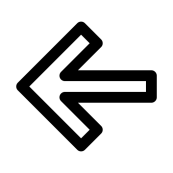 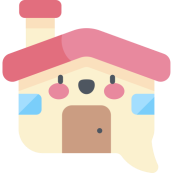 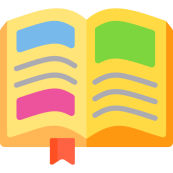 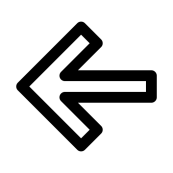 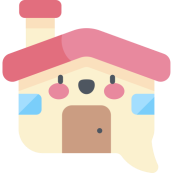 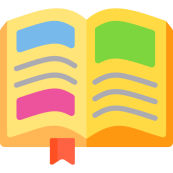 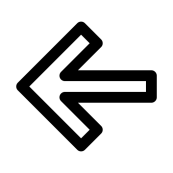 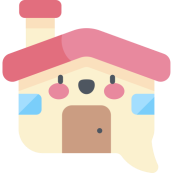 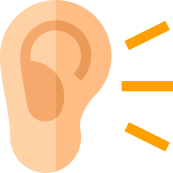 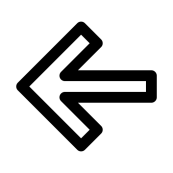 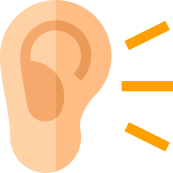 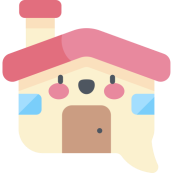 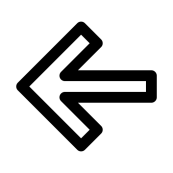